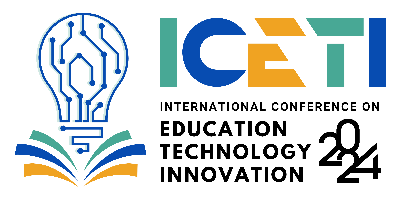 The Development of Sound Waves Students’ Worksheet Integrated with Augmented Reality Program to Increase Students’ Critical Thinking Skill
Nadya Damayanti, uny
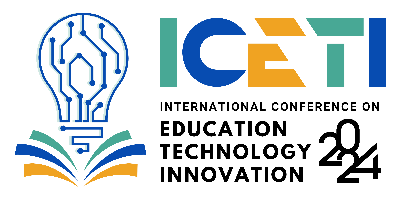 background
Augmented Reality
Kurikulum Nasional
Interactive Learning Media
Sound Wave
Students’ Worksheet (LKPD)
Students’ critical thinking skills
Abstractionism
Memorization
Contextualism
Match Focus
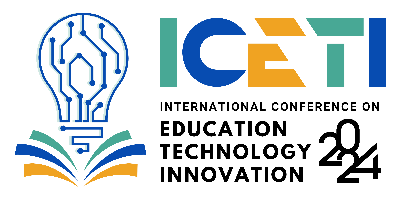 Methods
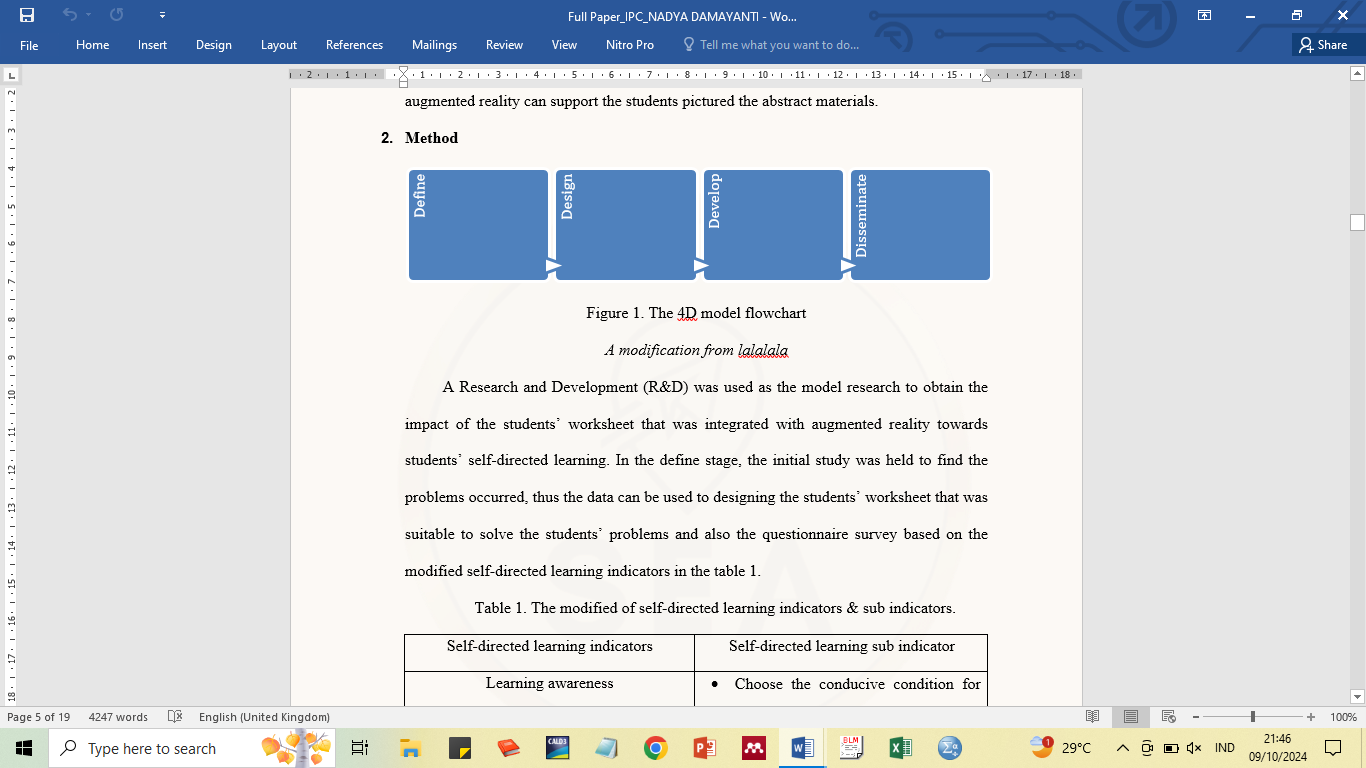 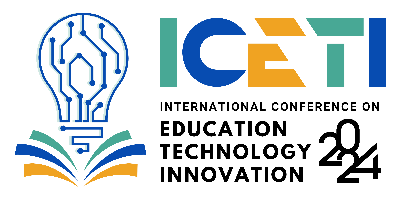 Critical Thinking Skills indicators
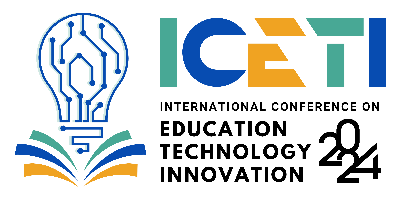 Products
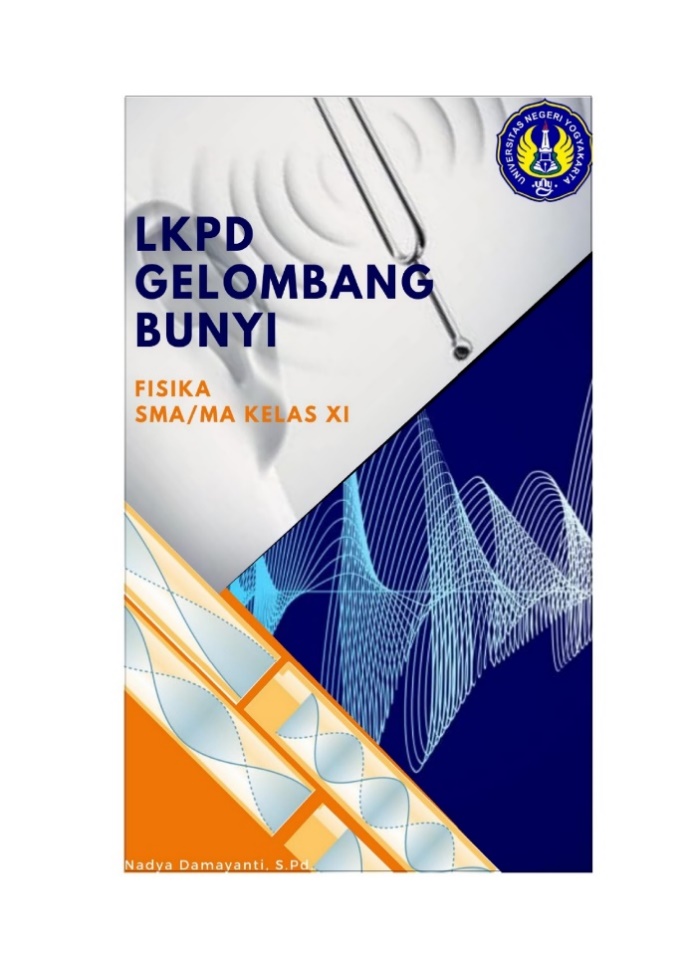 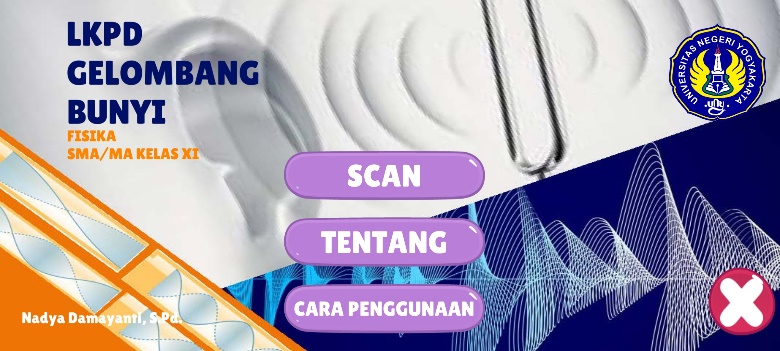 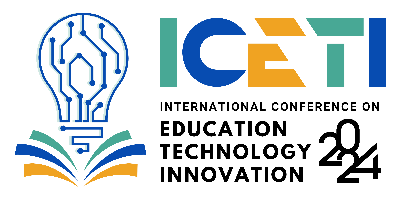 results
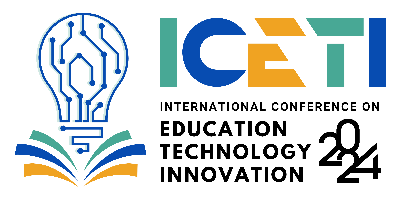 Results
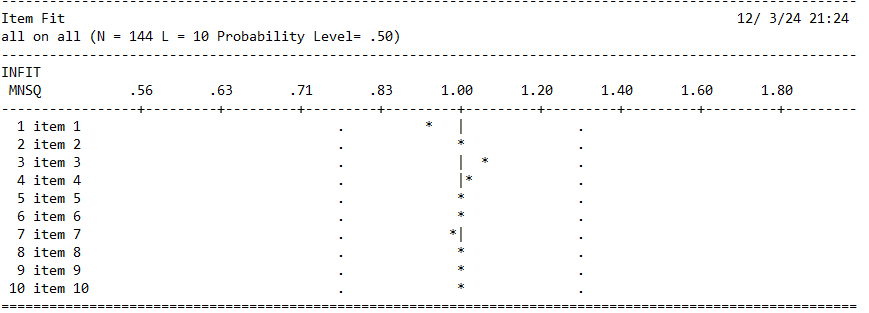 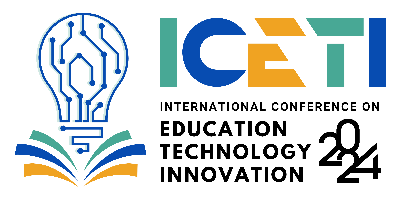 Results
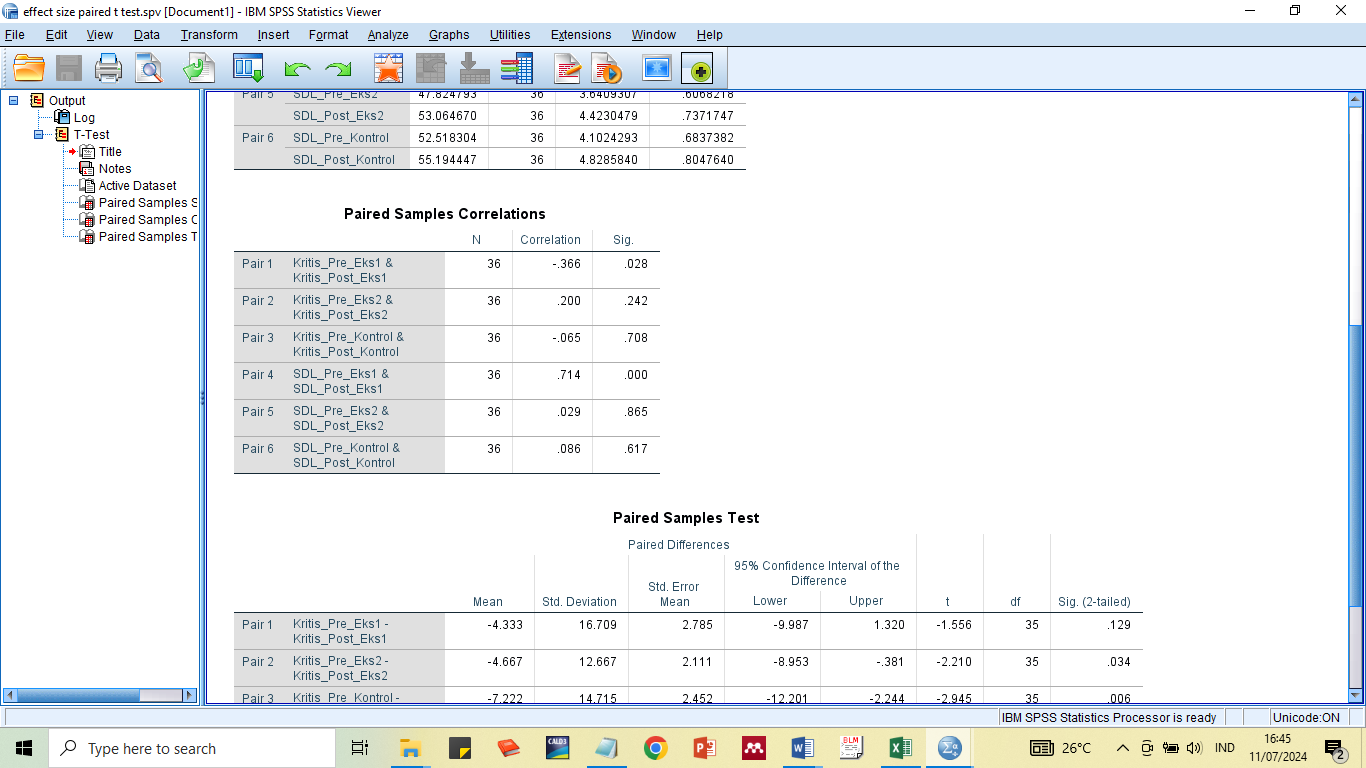 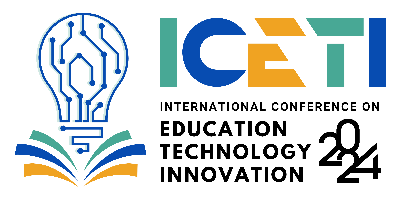 conclusion
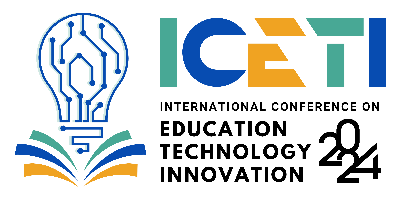 Thank you